Bridging the gap between the present and the SKA

The SHAPLEY CONCENTRATION as a pilot science case
Tiziana Venturi
INAF, Istituto di Radioastronomia
tventuri@ira.inaf.it
Background picture – Credits Planck Collaboration
Collaborators: 
S. Bardelli, D. Dallacasa, G. Di Gennaro, F. Gastaldello,  S. Giacintucci, M. Rossetti
R. Kale & MWA Collaboration
G. Bernardi & MeerKAT Collaboration
SKA 2016 – Science for the SKA Generation – Goa,  November 9th  2016
The  Shapley Concentration Core in Context
Science case: Galaxy Clusters, AGN evolution & Environment
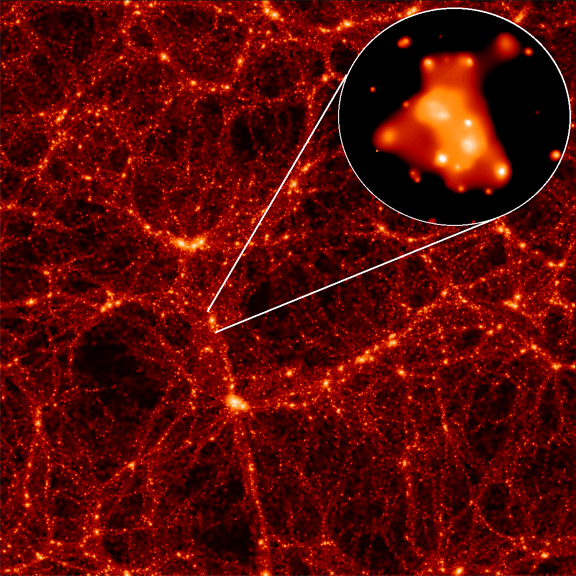 Hierarchical model and accretion of matter (galaxies and groups) along filaments 
Cluster mergers
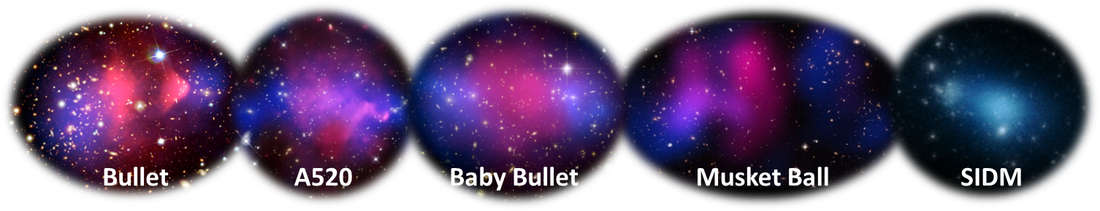 The  Shapley Concentration Core in Context
Science case: Galaxy Clusters, AGN evolution & Environment
Shocks and turbulence injected in the ICM
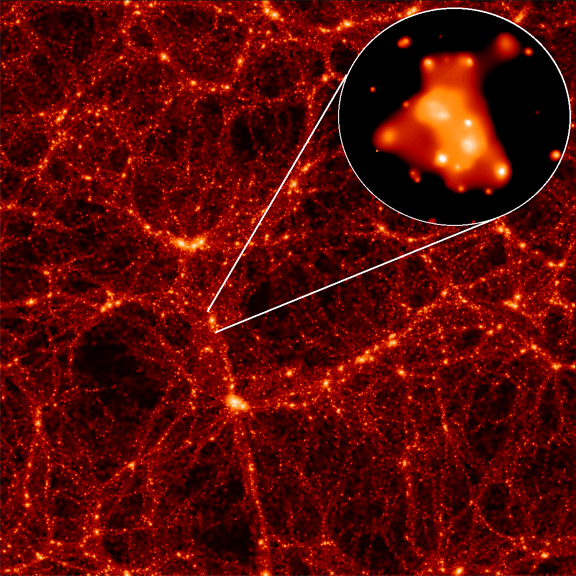 Hierarchical model and accretion of matter (galaxies and groups) along filaments 
Cluster mergers
Impact on relativistic particles and magnetic fields 
Impact on the galaxies
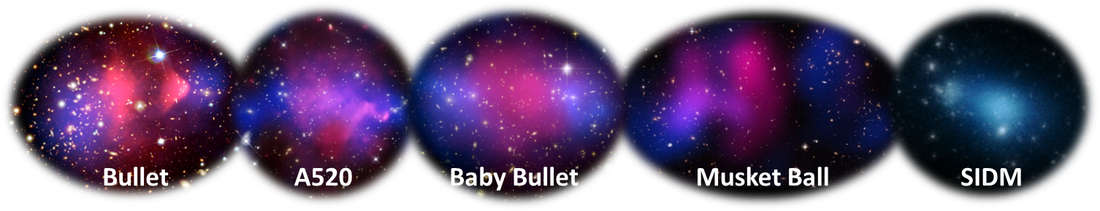 The  Shapley Concentration Core in Context
Science case: Galaxy Clusters, AGN evolution & Environment
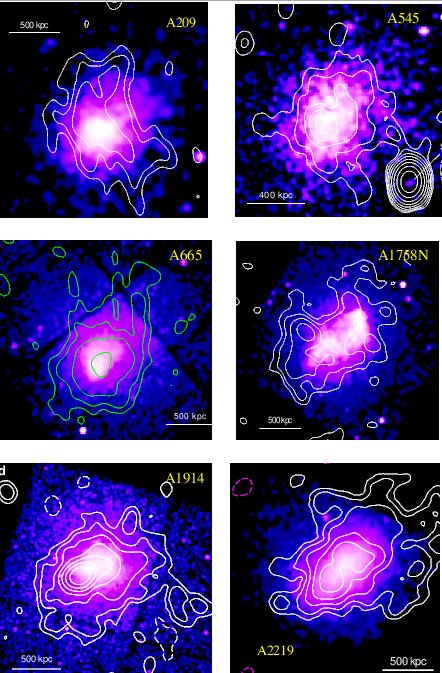 Shocks and turbulence injected in the ICM
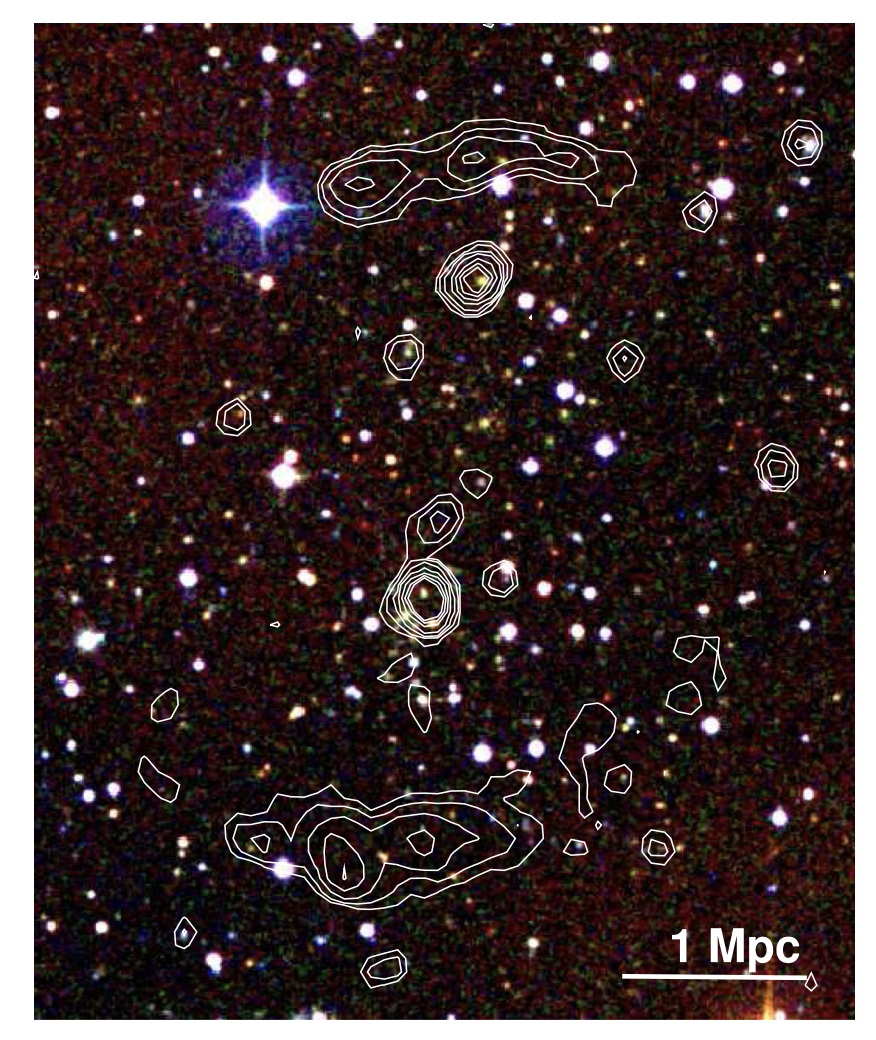 de Gasperin+ 2014
Impact on relativistic particles and magnetic fields 
Impact on the galaxies
Giacintucci
Giant radio halos and relics detected in a number of clusters 
Angular scales: few to several arcmin
Surface brightness: sub-μJy/arcsec2
The  Shapley Concentration Core in Context
Science case: Galaxy Clusters, AGN evolution & Environment
Merluzzi+ 16
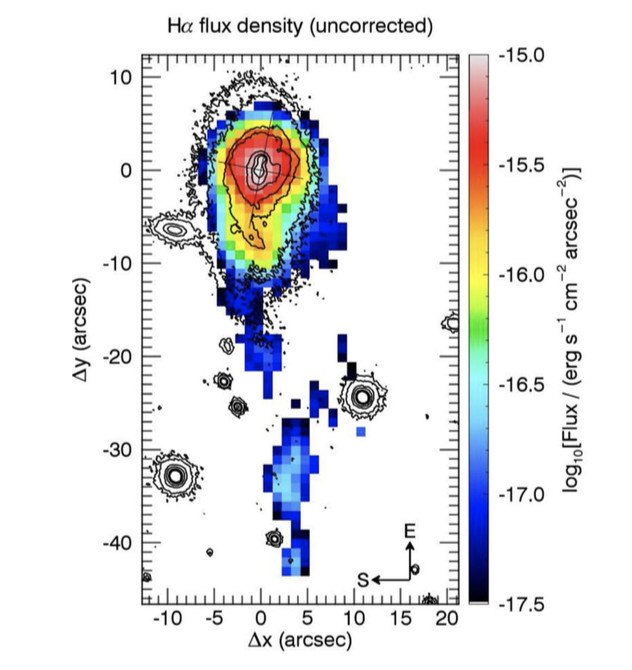 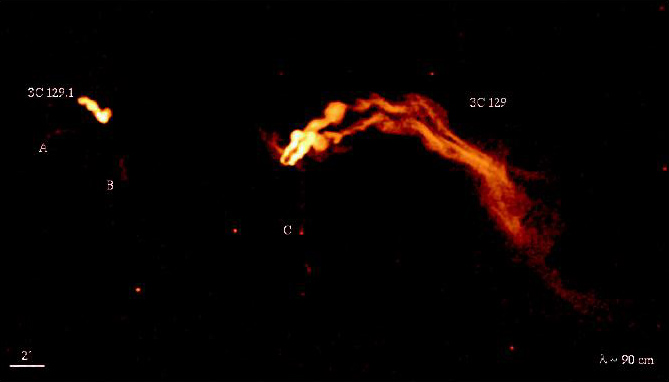 Shocks and turbulence injected in the ICM
Impact on relativistic particles and magnetic fields 
Impact on the galaxies
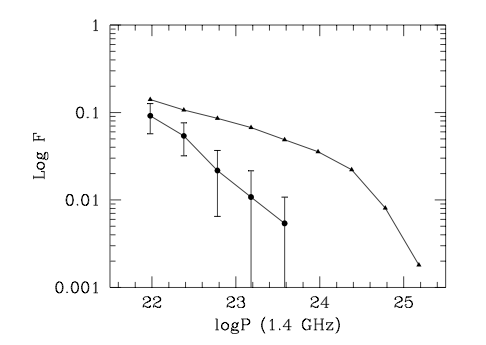 Venturi+ 2000
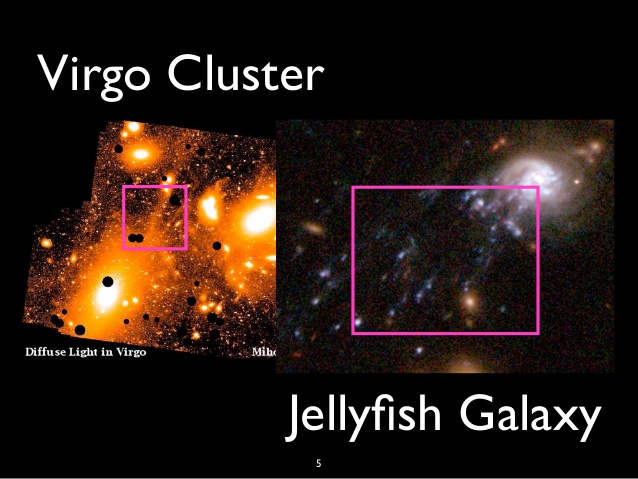 Synchrotron radio tails, gas stripping, radio AGN & SB activity (Andra’s talk)
Angular scales: sub- to several arcsec
Extended emission in galaxy clusters and scaling laws
Established connection between halos, relics and cluster mergers
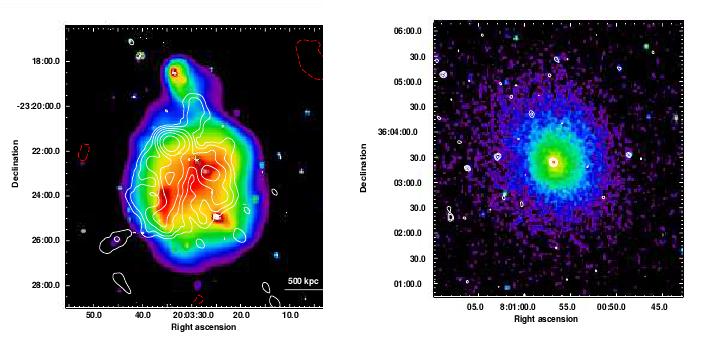 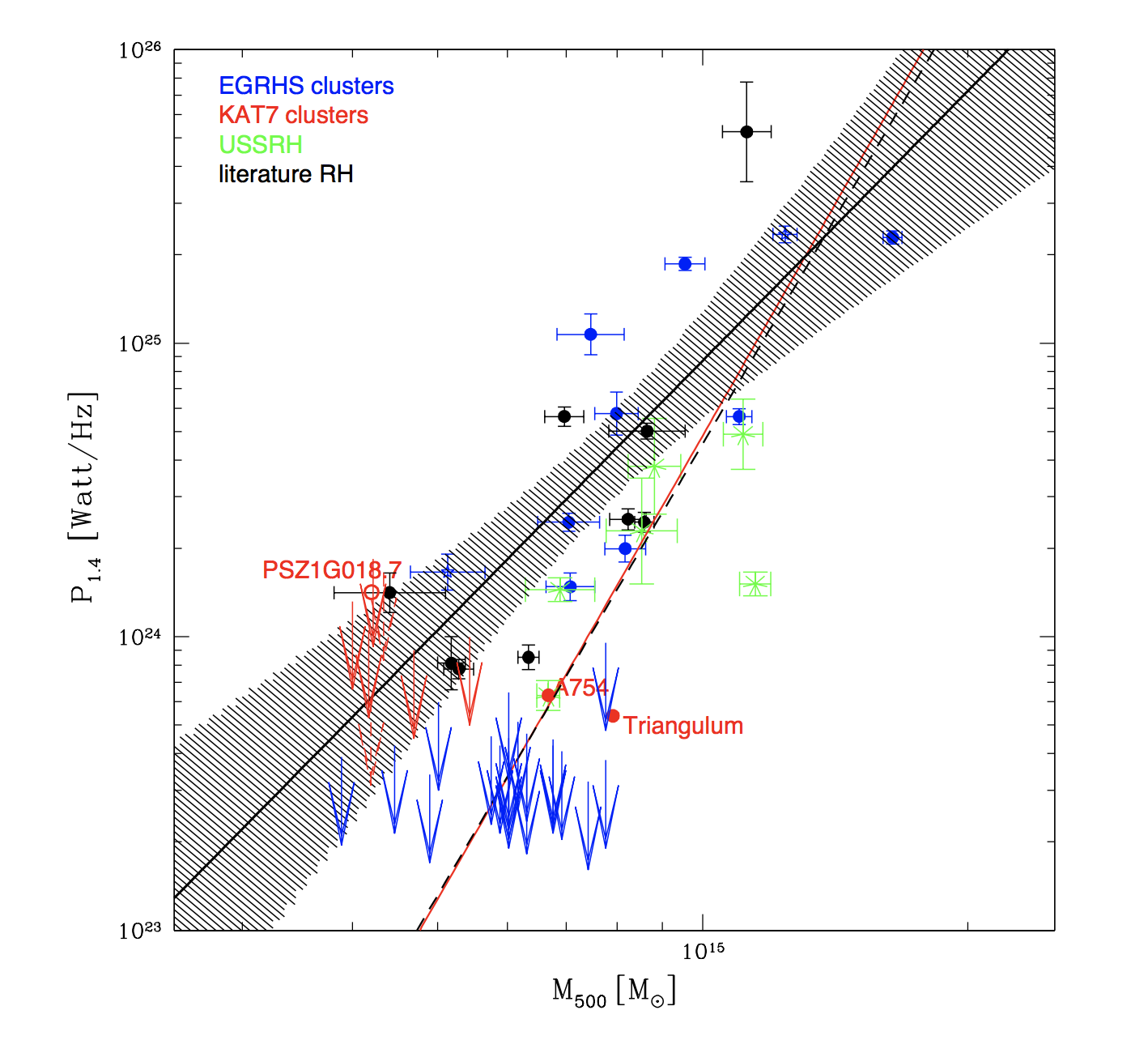 Bernardi, TV, Cassano et al. 2016
Extended emission in galaxy clusters and scaling laws
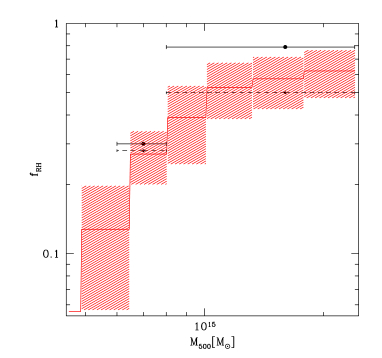 Cuciti et al. 2015
Established connection between halos, relics and cluster mergers
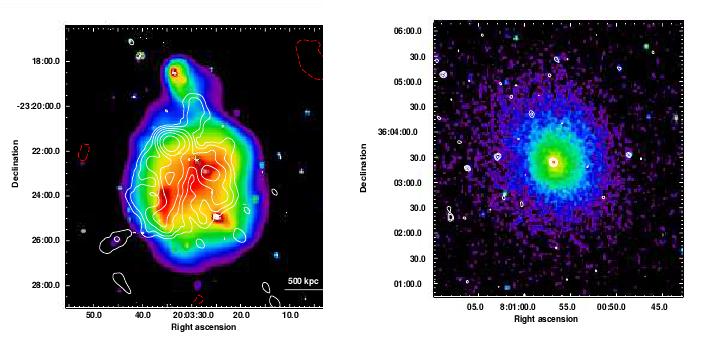 Considerable drop of occurrence below 8x1014MSun
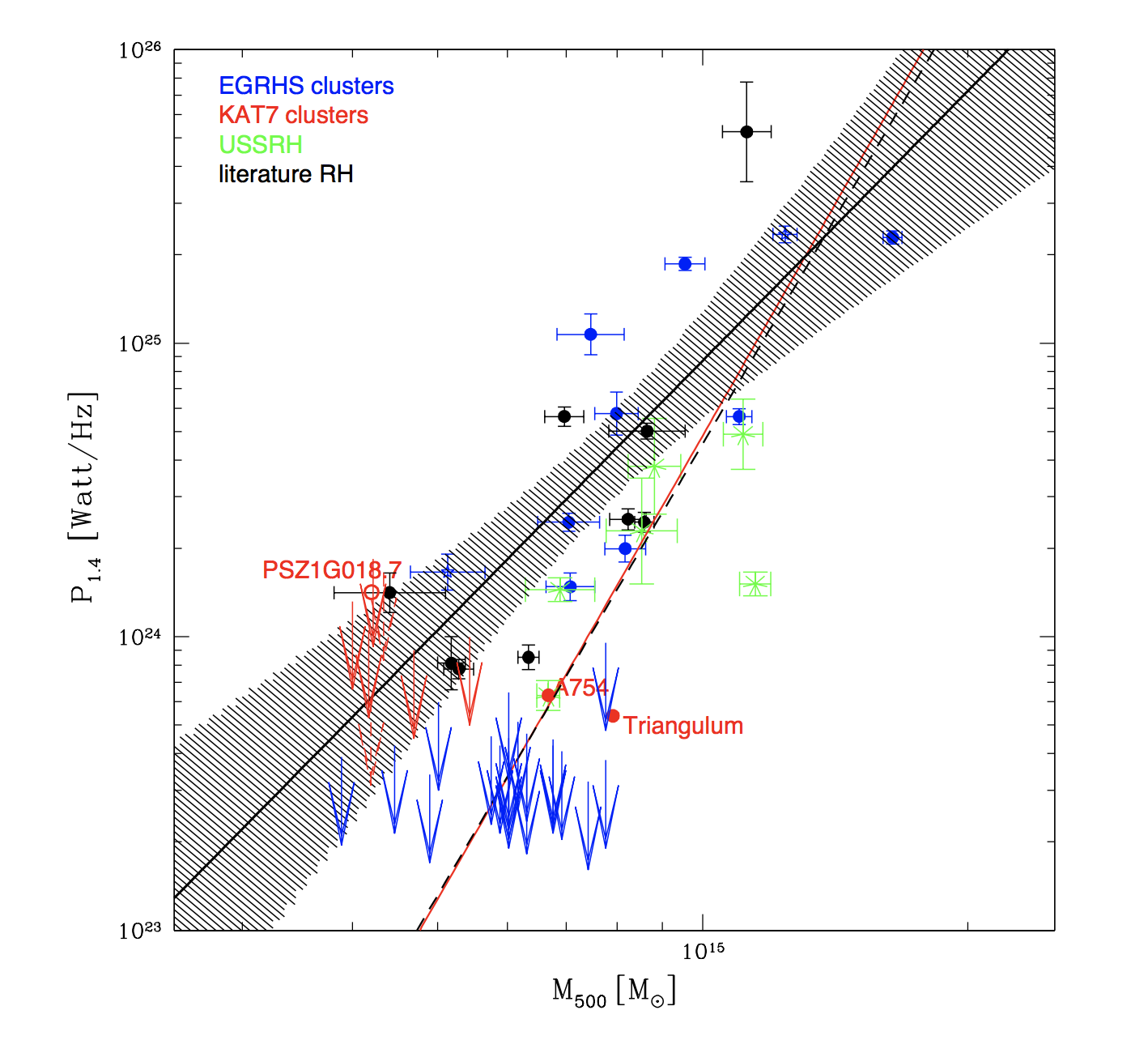 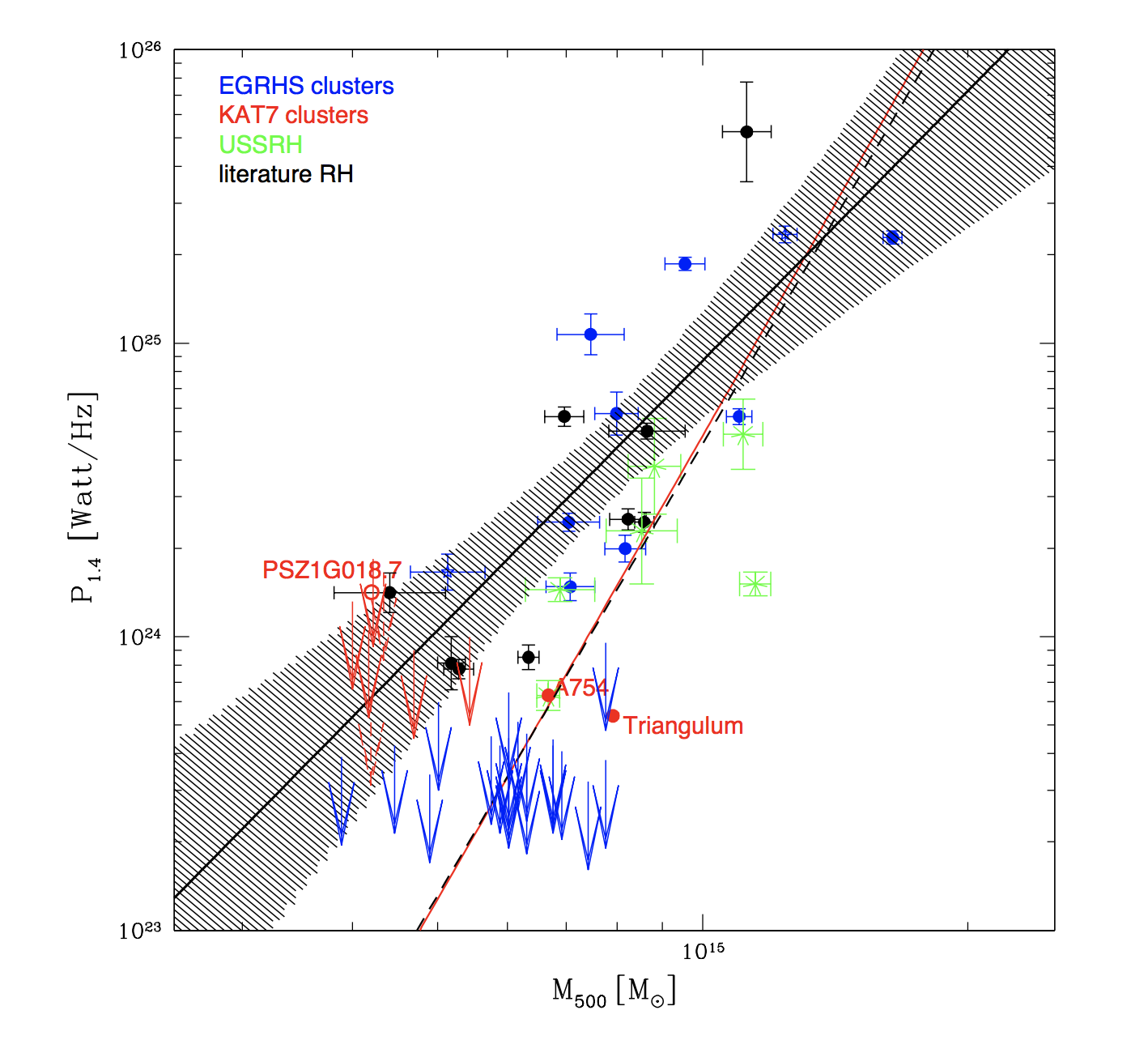 Bernardi, TV, Cassano et al. 2016
Extended emission in galaxy clusters and scaling laws
A521
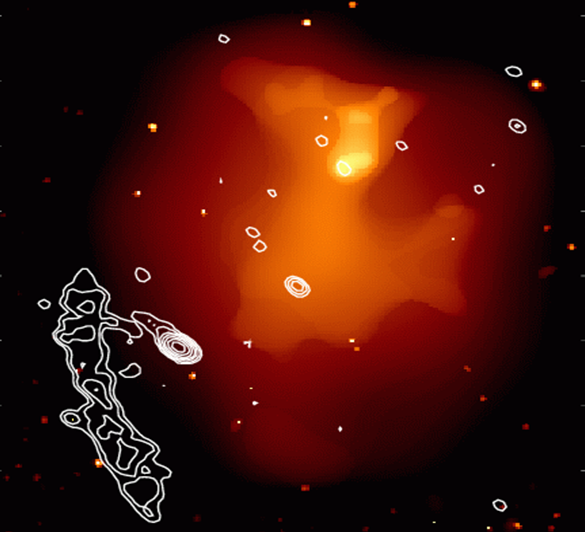 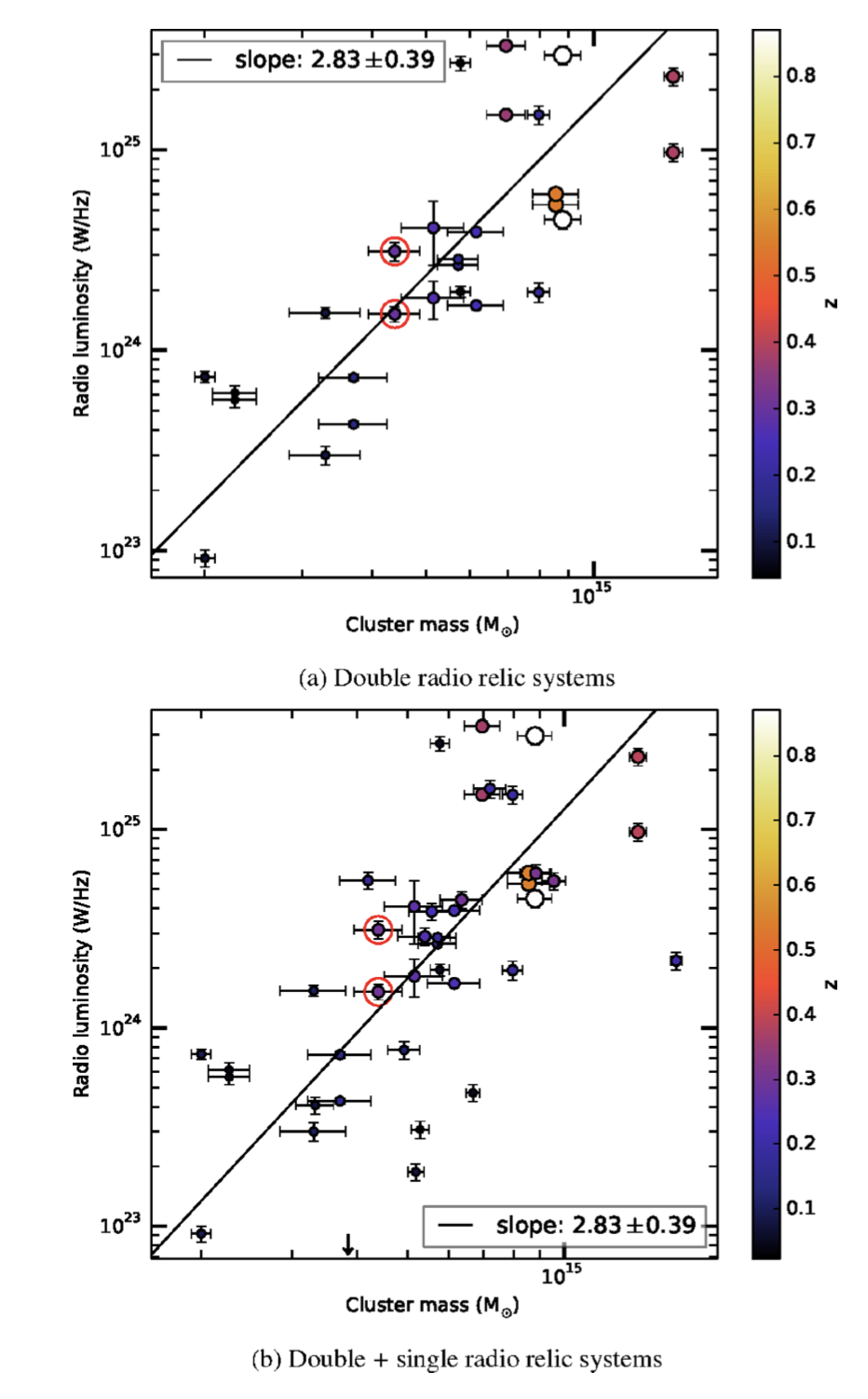 de Gasperin et al. 2014
A1240
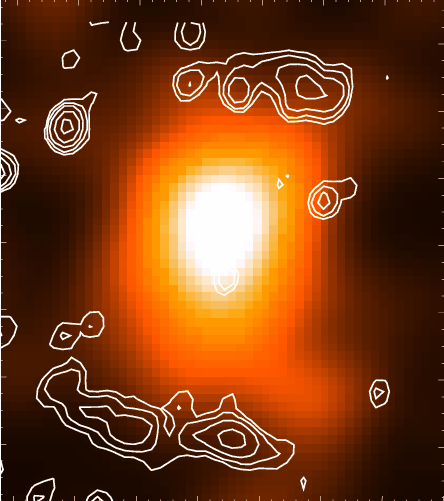 Extended emission in galaxy clusters and scaling laws
A521
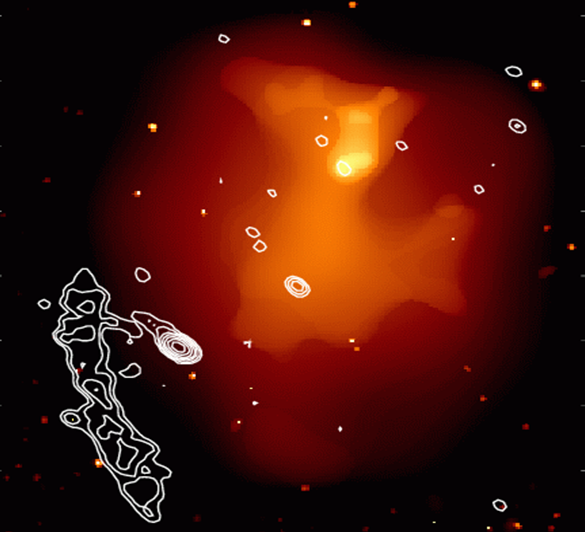 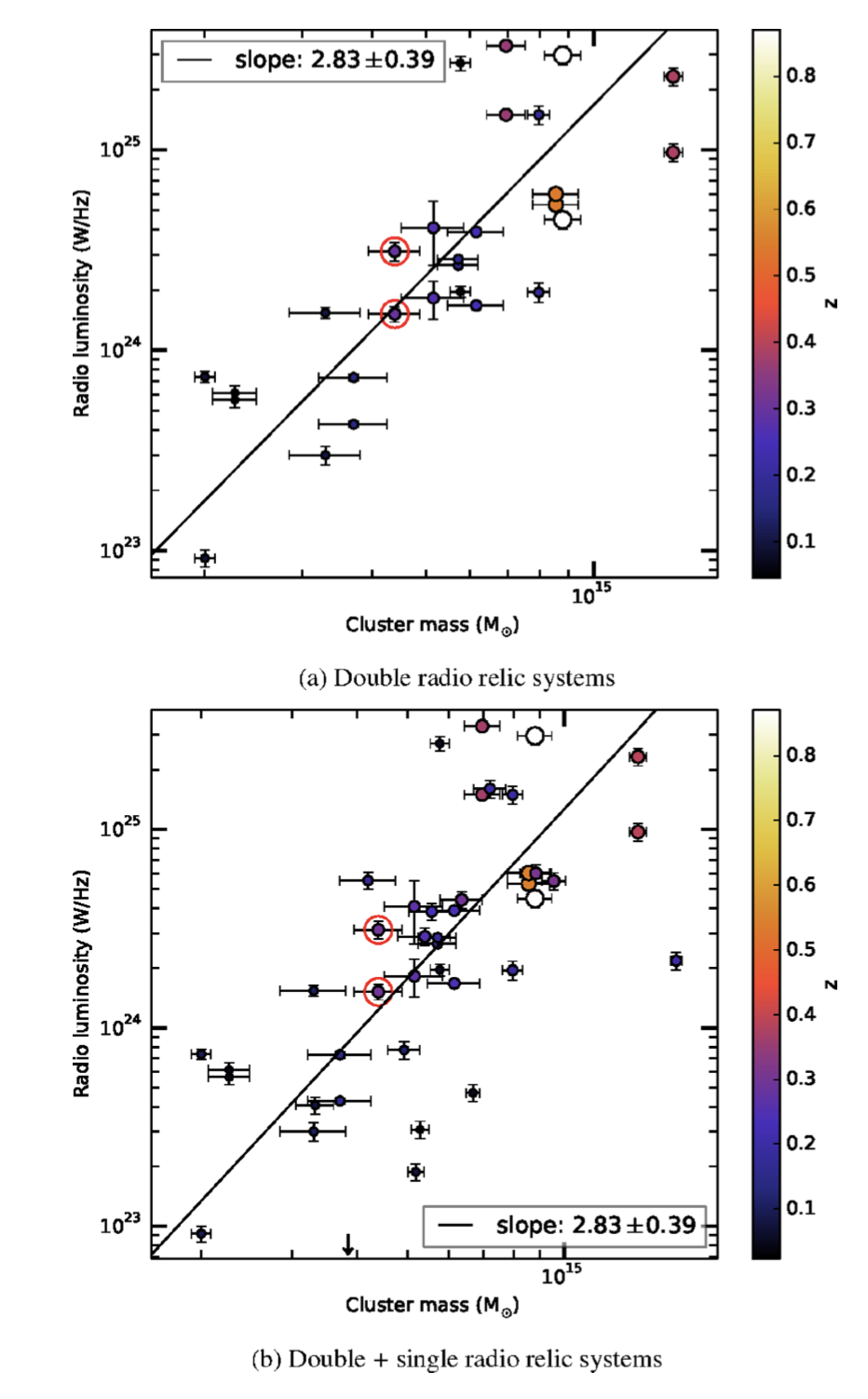 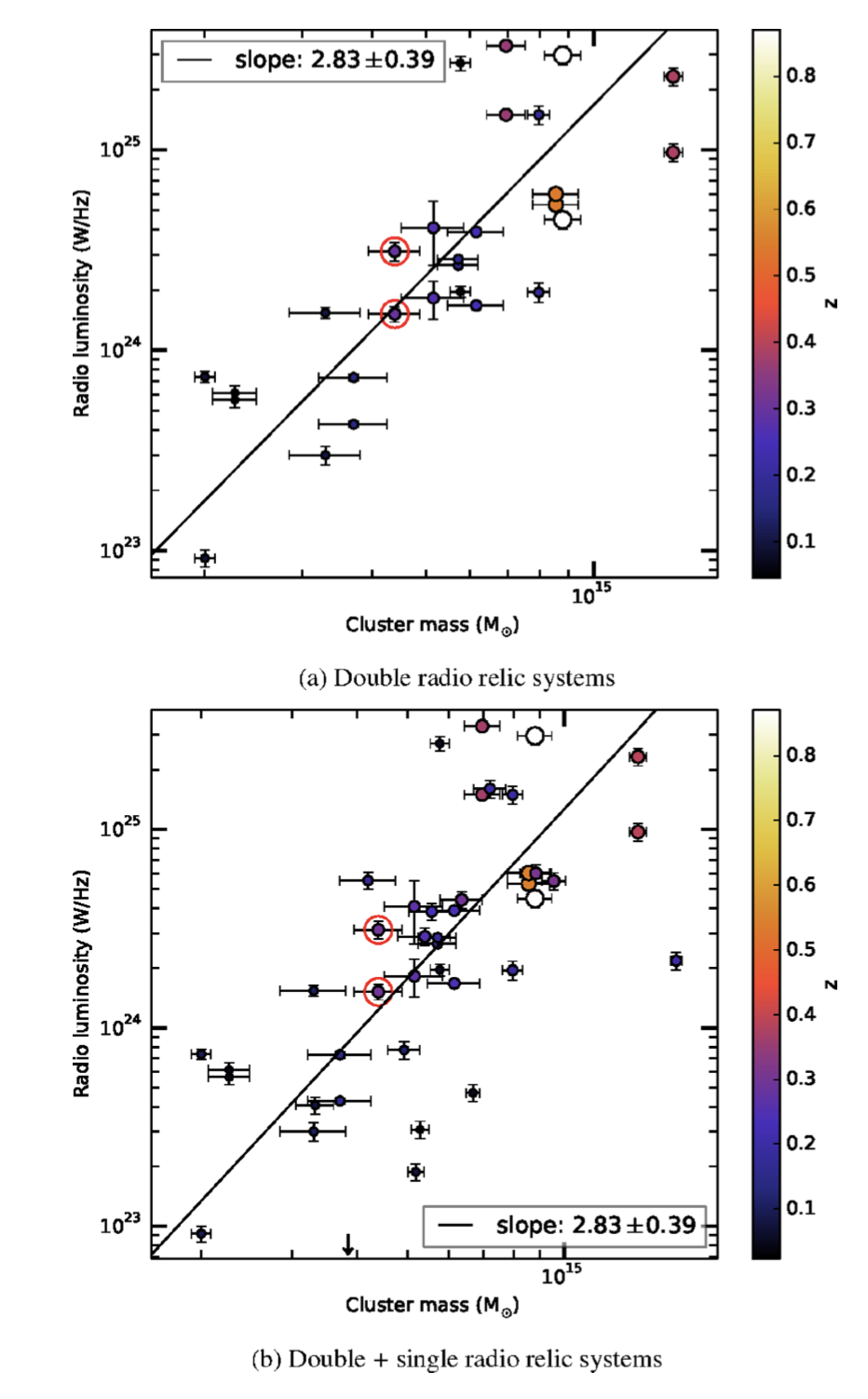 de Gasperin et al. 2014
de Gasperin et al. 2014
A1240
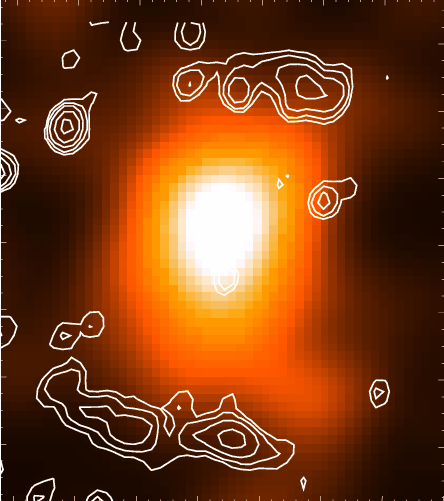 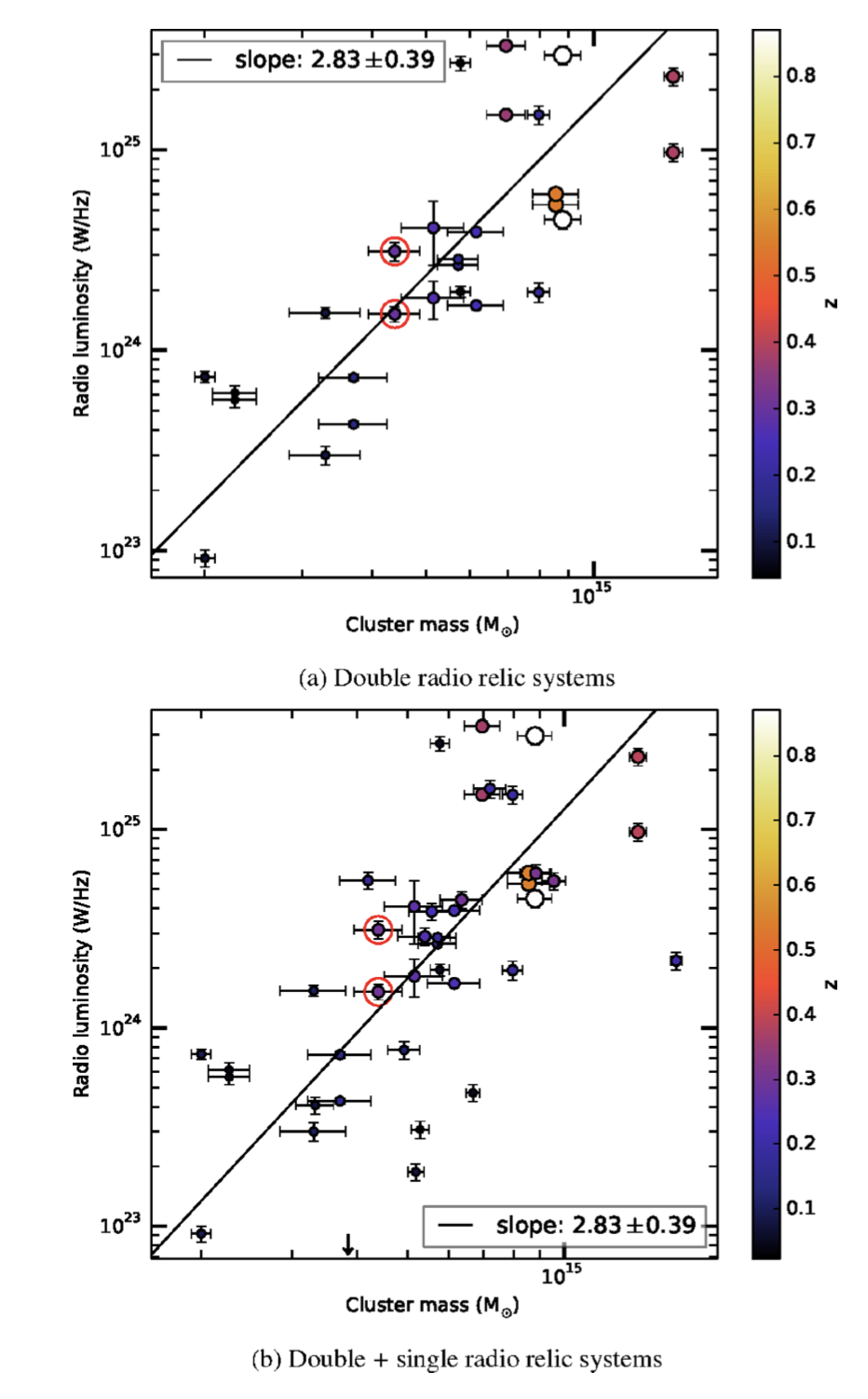 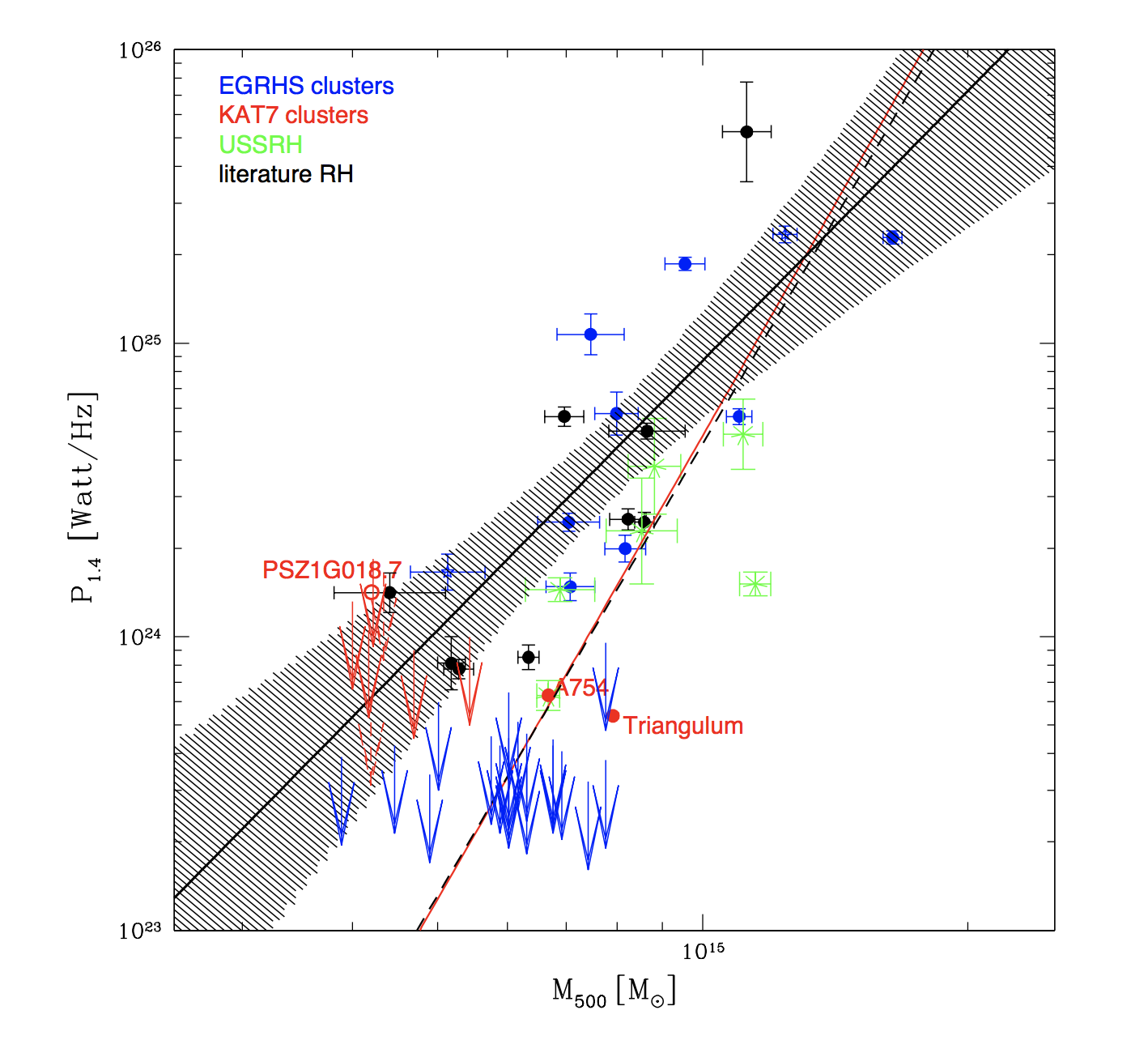 de Gasperin et al. 2014
Bernardi, Venturi et al. 2016
Detection of radio halos and relics in low mass systems challenging  so far
Our  understanding of low mass accretion and minor mergers still very poor
The  Shapley Concentration Core in Context
Science case: Galaxy Clusters, AGN evolution & Environment
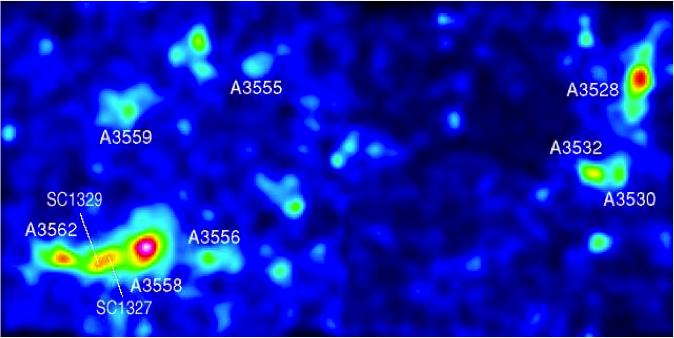 Largest nearby region (z ≈ 0.039-0.054) in the Southern Sky, where cluster mergers and group accretion are taking place now

Tens of clusters, and 2 main cluster complexes: A3556-A3558-A3562 and A3528-A3530-A3532
Distribution of galaxis
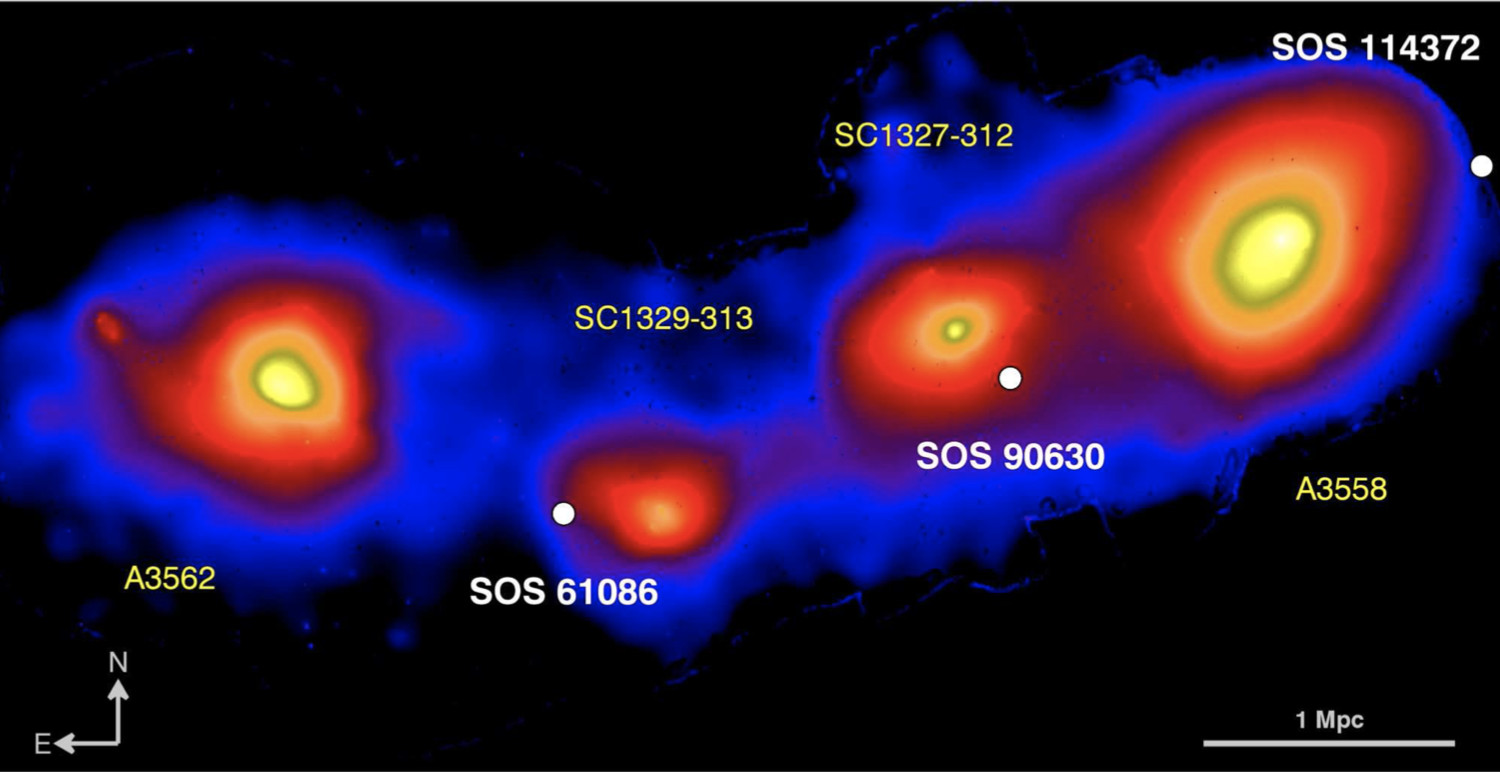 XMM - From Merluzzi+ 2016
Pre-merging and merging groups and clusters, as well as relaxed systems
The  Shapley Concentration Core in Context
Science case: Galaxy Clusters, AGN evolution & Environment
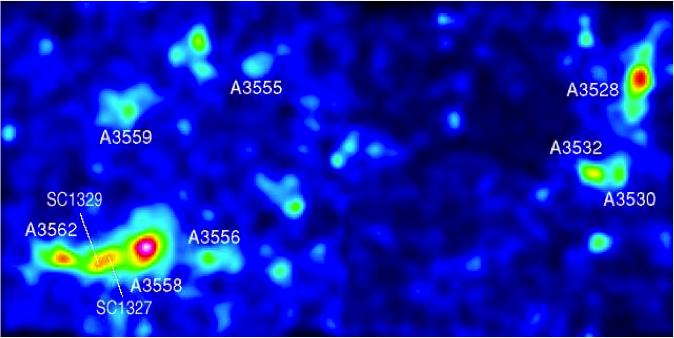 T   from ≈ 3.2 keV (A3530) to ≈ 5.5 keV (A3558)  (De Filippis et al. 2005)
LX   from ≈ 1.7x1043 erg s-1 (A3556) to ≈ 6.68x1044 erg s-1 (A3558)
Mopt ≈ 3.6 (A3528 complex) – 5.4 (A3558 complex) x1015  h-1 MSun  (Bardelli et al. 2000)
Distribution of galaxis
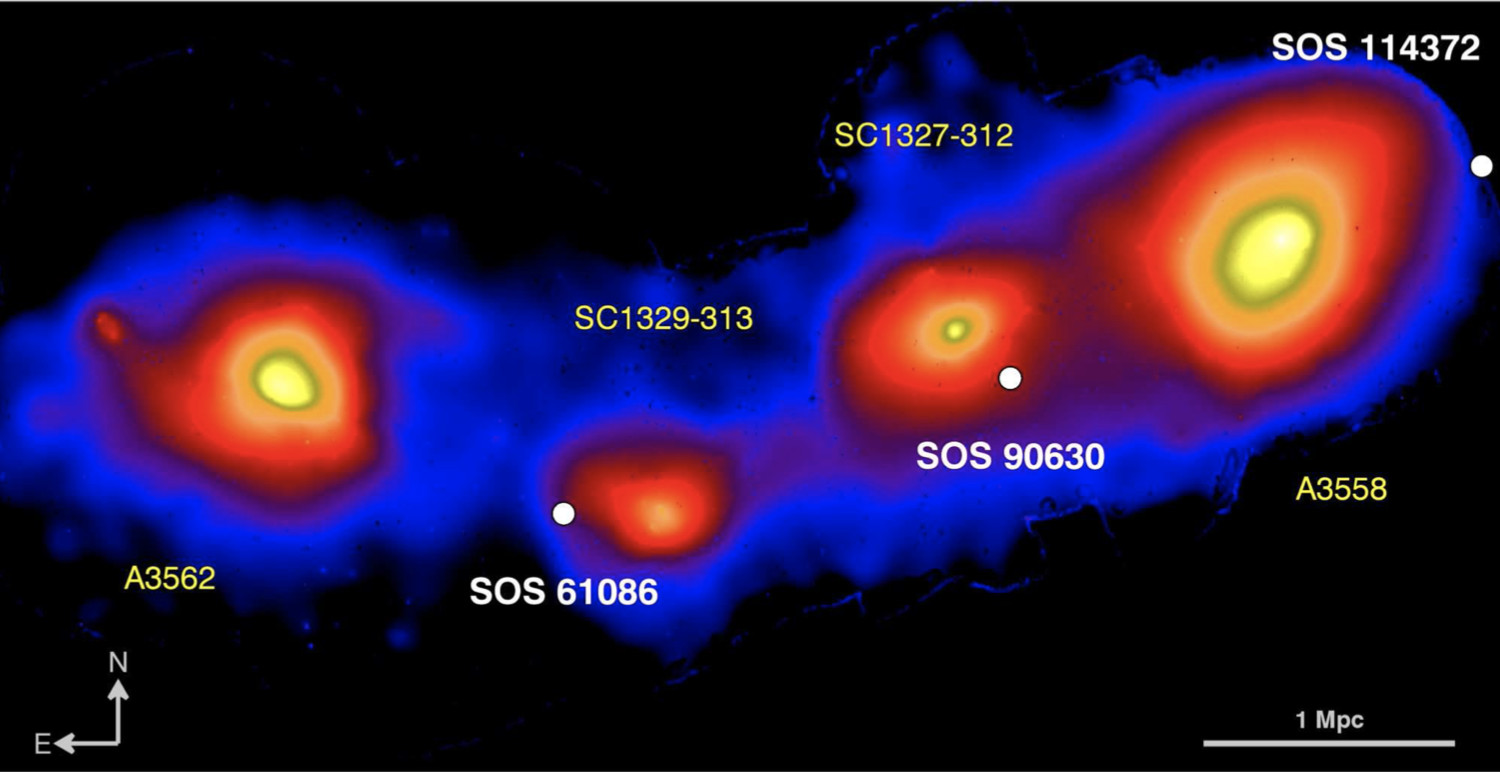 XMM - From Merluzzi+ 2016
Ideal place to study the effects of the formation of large scale structrures on galaxies, thermal and non-thermal component in the ICM in low & intermediate mass clusters & minor mergers
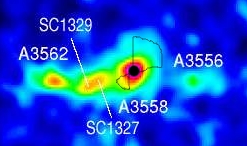 GMRT Survey at 240, 325 and  610 MHz of the A3558 complex, to be combined with previous observations
GMRT study of the extended galaxies to be combined with previous data
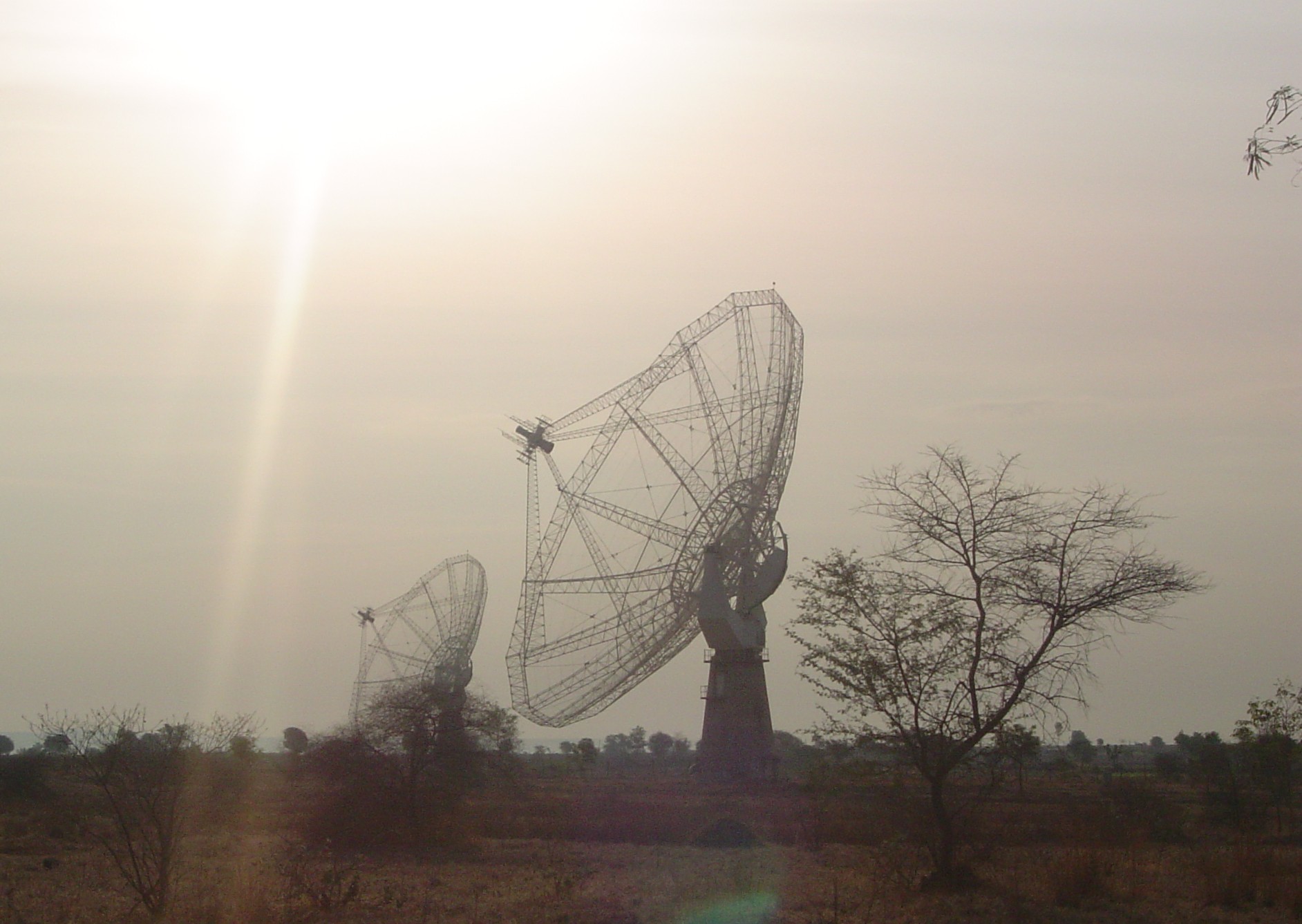 FOCUS
properties of the BCGs in clusters in different dynamical states
FOCUS
Diffuse emission in the SCC (intercluster, intracluster and filaments)
Di Gennaro et al. in prep.
~
Venturi et al. in prep.
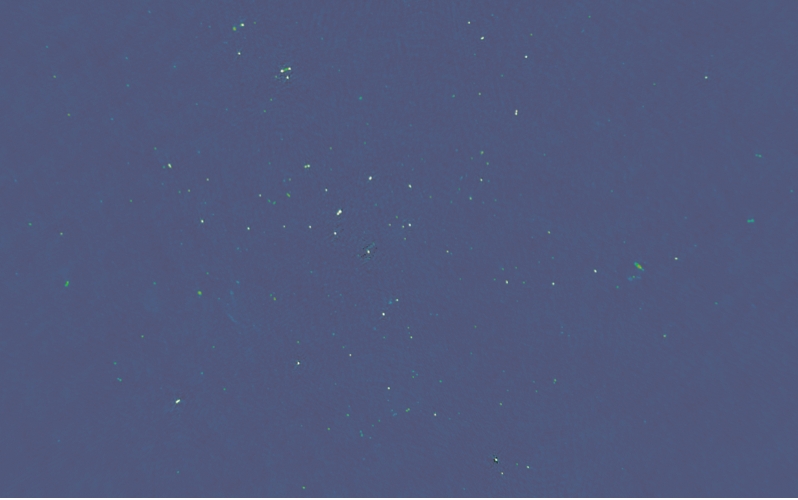 325 MHz – 13”x10” – 
rms ≈ 60 – 100 μJy/b
2 deg2 centered on A3558
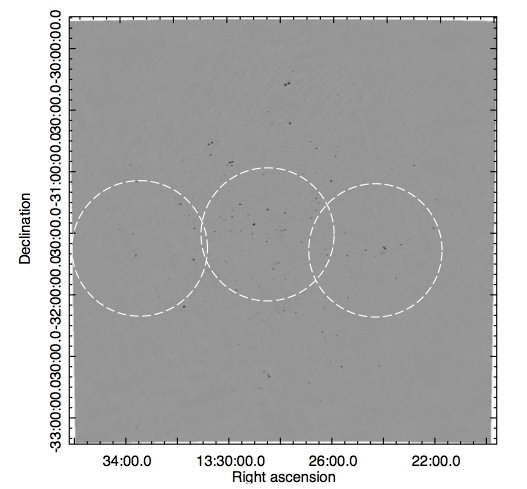 Today
A3559
A3558
A3562
A3556
A3552
SC 1329 & SC 1327
A3560
A3554
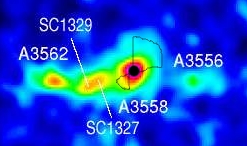 East of A3558
Giacintucci+ 2005 – VLA 1.4 GHz
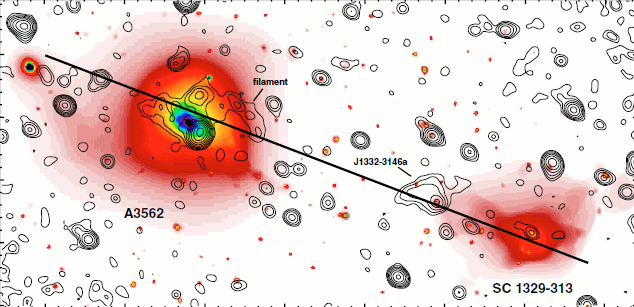 Serendipitous discovery of a relic… we were actually after an ultrasteep spectrum radio halo in A3558…
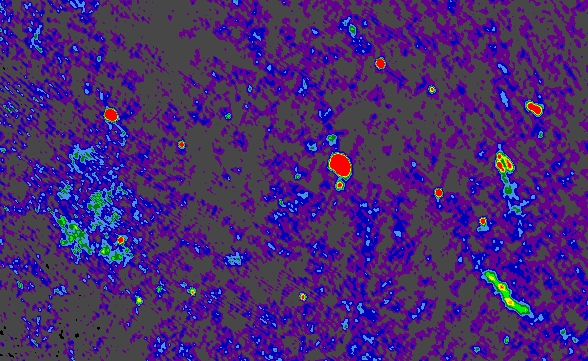 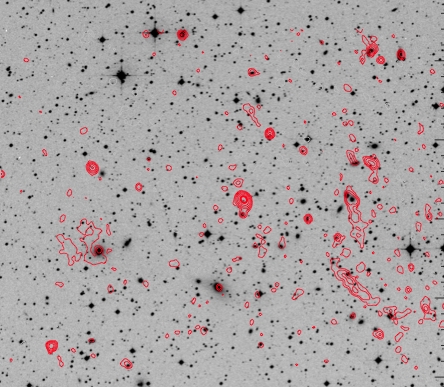 “Relic”
LAS ≈ 350 kpc
S325MHz = 51 mJy 
(P325=2.8x1023  W/HZ)
“Dead” radio galaxy
 S325 MHz = 177 mJy 
(P325=9.7x1024 W/Hz)
α(325-1400)≈1.9
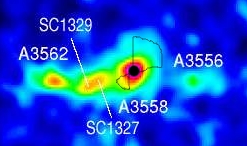 East of A3558
Giacintucci+ 2005 – VLA 1.4 GHz
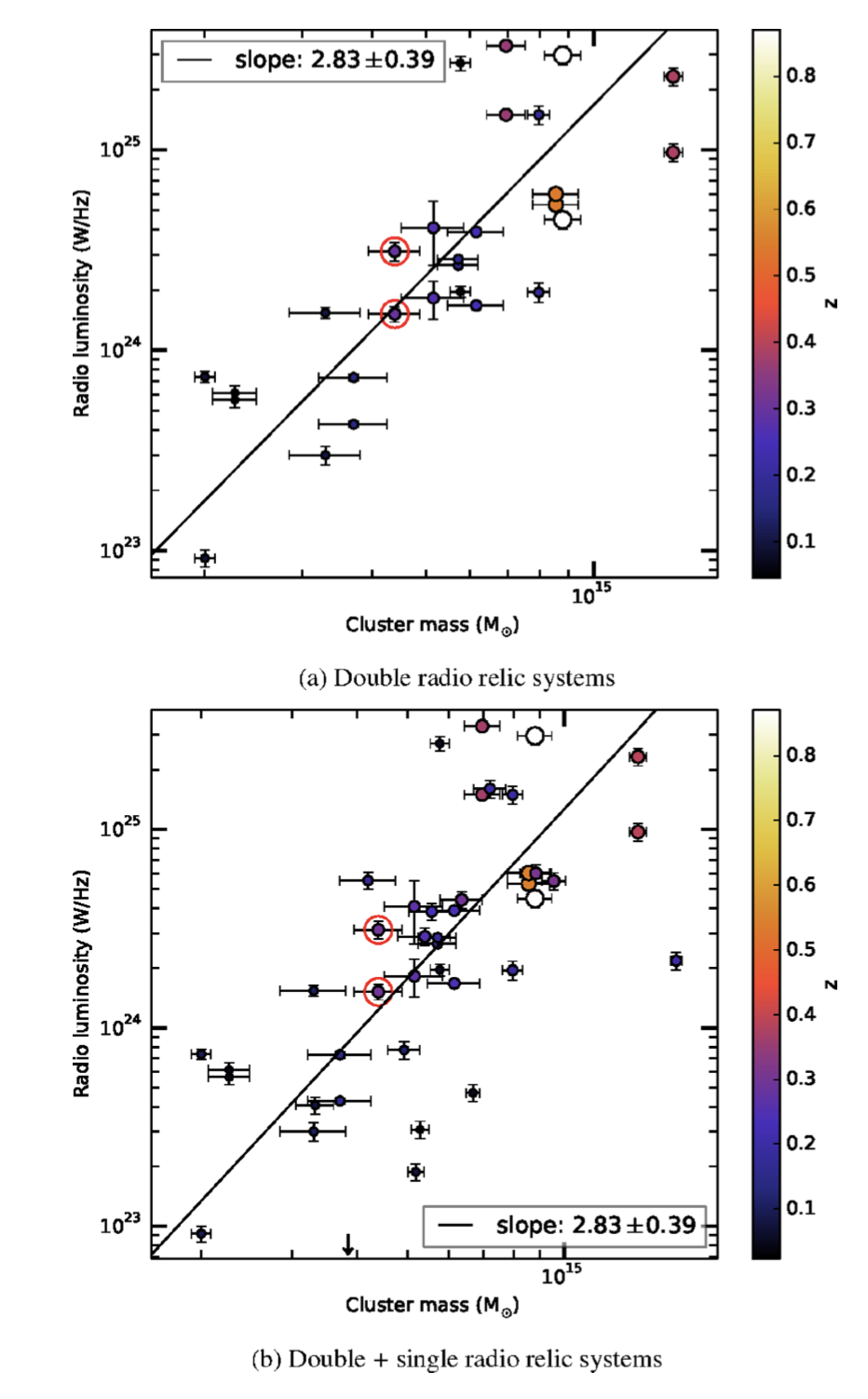 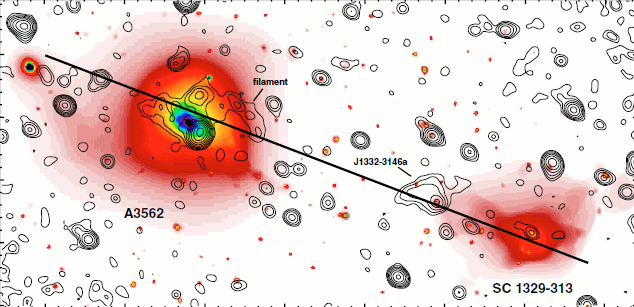 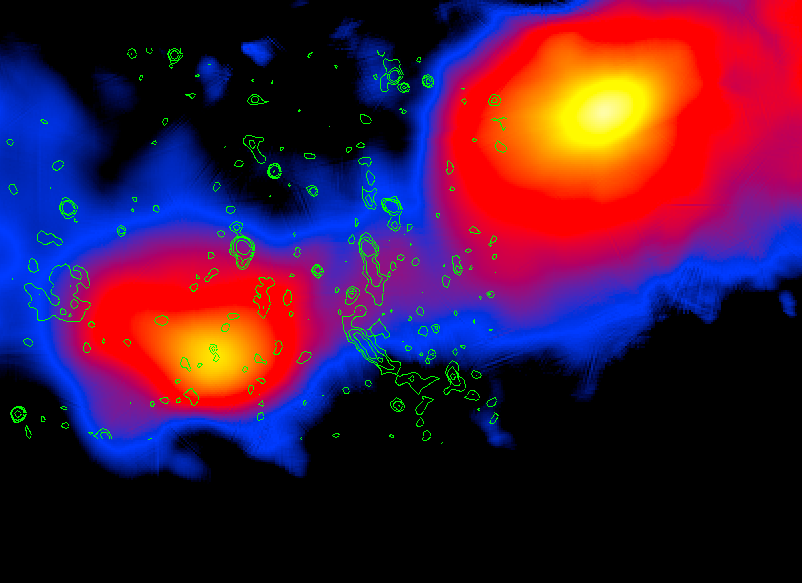 de Gasperin+ 14
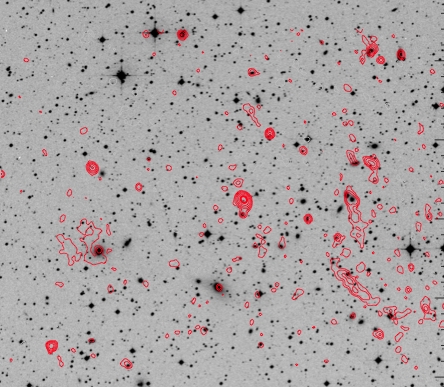 Chandra image courtesy of P. Mazzotta
“Relic”
LAS ≈ 350 kpc
S325MHz = 51 mJy 
(P325=2.8x1023  W/HZ)
“
M~3.5x1014 MSun
No trace of the relic in any of the public radio surveys (NVSS, SUMSS, TGSS ADR1) and in deep VLA observations at 1.4 GHz
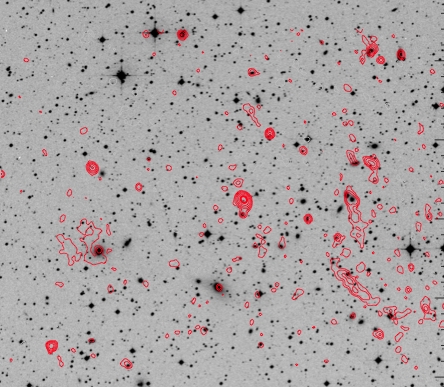 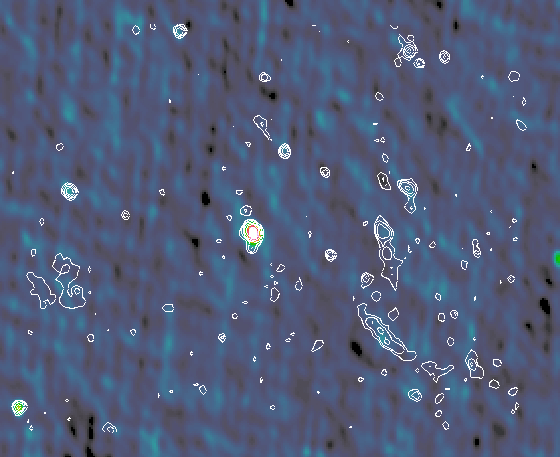 325 MHz over TGSS-rdx
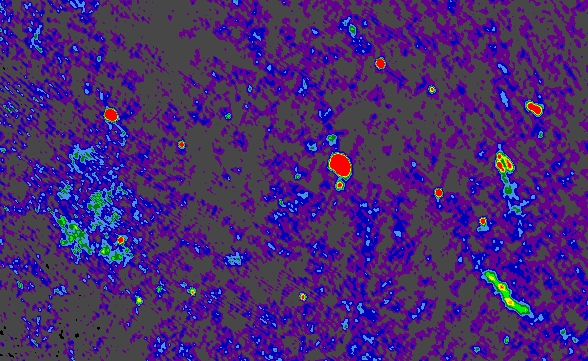 Surface brightness ~ 2 μJy/arcsec2
Only deep pointed observations could detect these features
“Relic”
LAS ≈ 350 kpc
S325MHz = 51 mJy 
(P325=2.8x1023  W/HZ)
“Dead” radio galaxy
 S325 MHz = 177 mJy 
(P325=9.7x1024 W/Hz)
α(325-1400)≈1.9
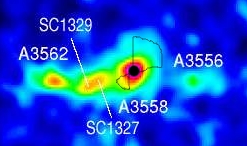 AGN population in the Local Universe:

Evolution and environment
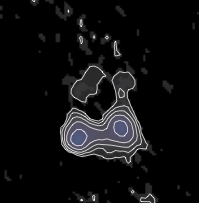 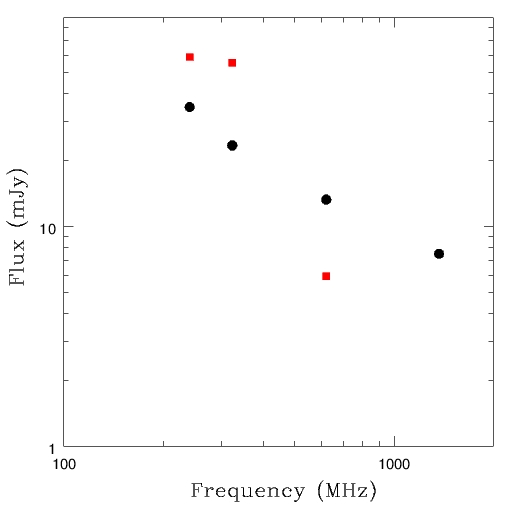 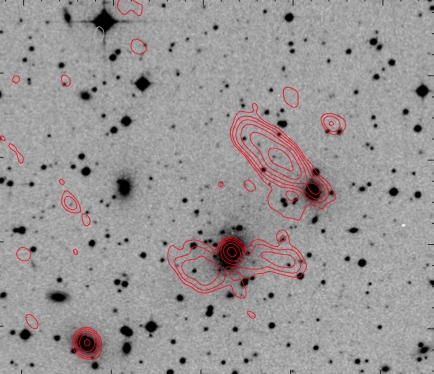 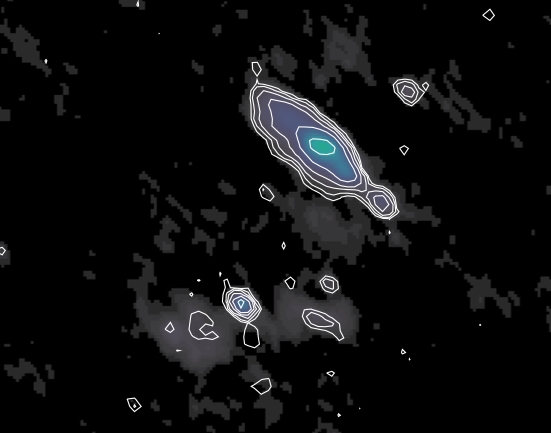 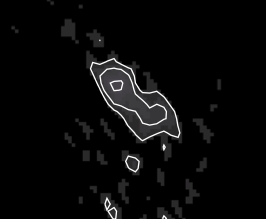 White contours: 610 MHz,  12”x7”
Power law with α≈0.8 in the core -  Much steeper spectrum in  the lobes
Diffuse steep spectrum lobes and tails detected with deep pointed observations in “previously compact faint AGNs” at various distances form the cluster centres – Lifecycles of radio galaxies, restarted activity, AGN/ICM feedback
The Shapley Concentration and the  SKA precursors
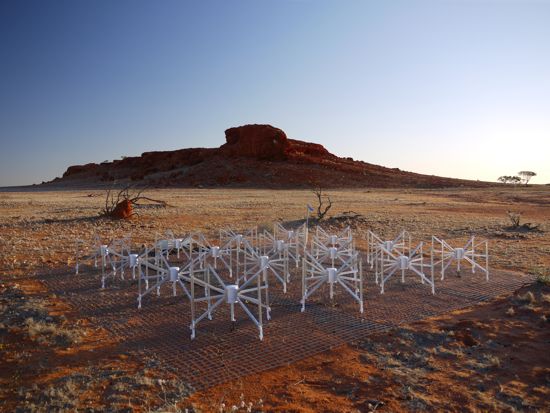 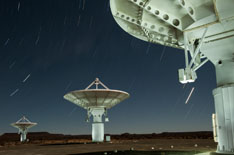 MWA  Collaborators:
R. Kale
M. Johnston-Hollit
K.S. Dwarakanath
MeerKAT Collaborators:
G. Bernardi
N. Oozeer et al.
MWA     80 – 300 MHz
95, 155, 215 MHz
θ≈2.5’
KAT-7/MeerKAT   1 – 2 GHz
1250 MHz - 1900 MHz
θ≈2.5’
Diffuse emission on the cluster scale and detection of  intercluster filaments
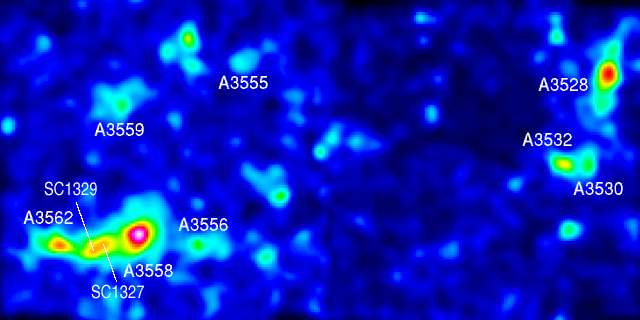 Shapley – Optical isodensities
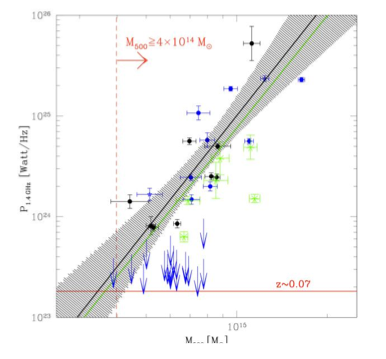 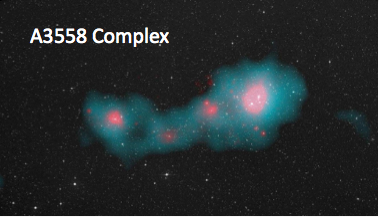 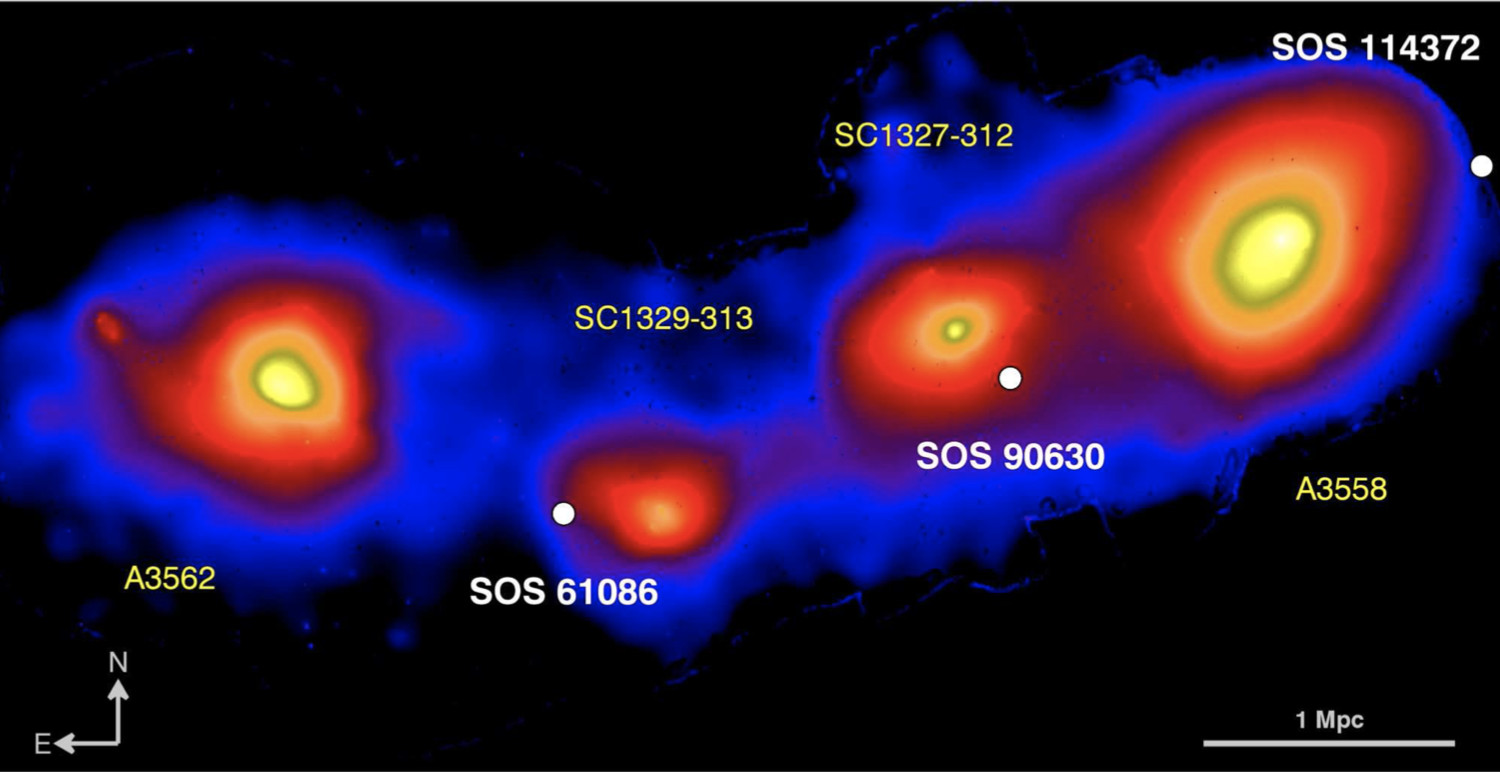 XMM image
Chandra+Planck
Ideal target to search for radio emission from filaments
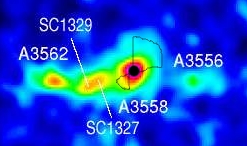 Galaxy overdensity
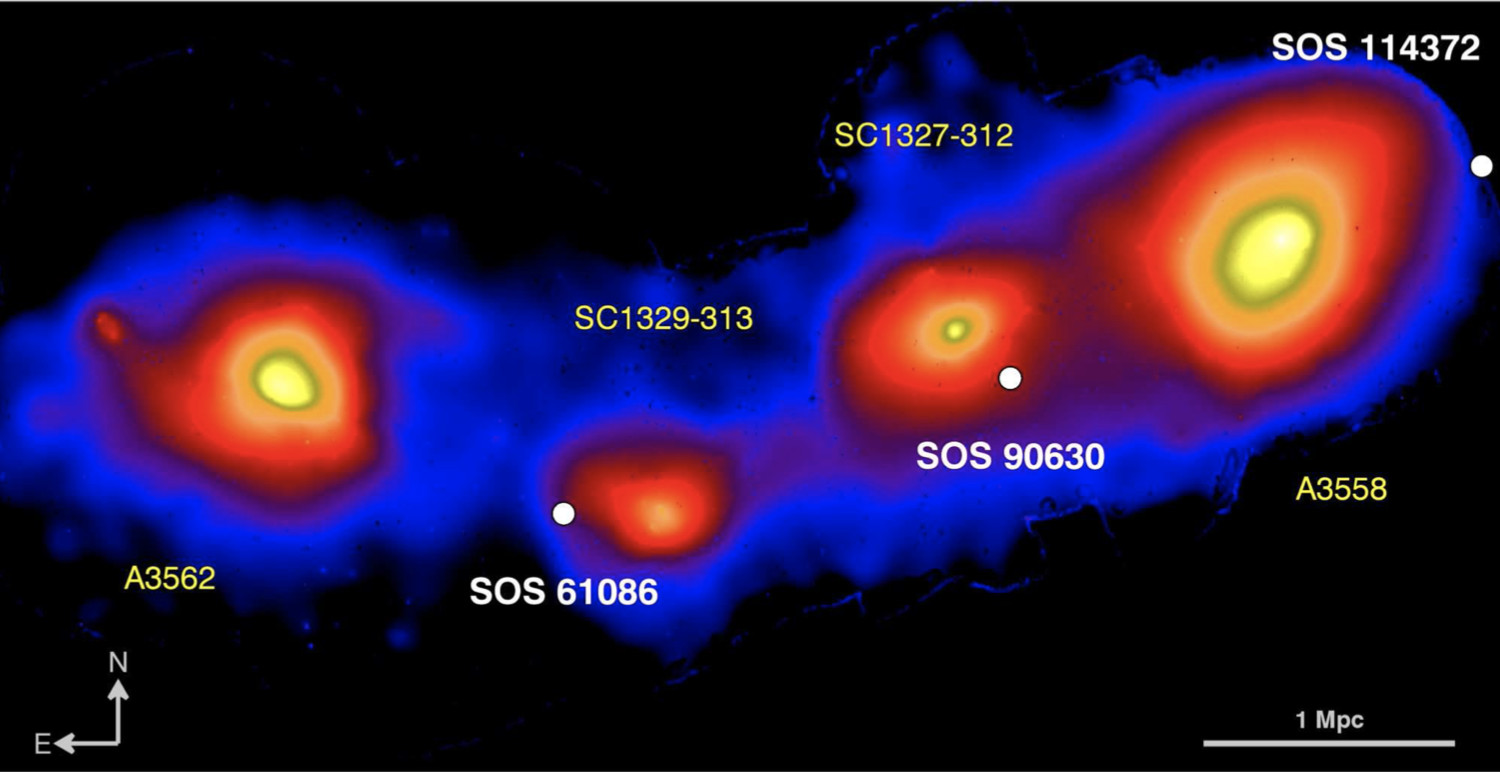 XMM image
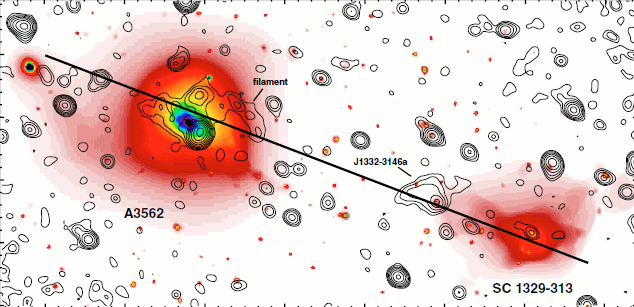 Chandra+Planck
Ideal target to search for radio emission from filaments
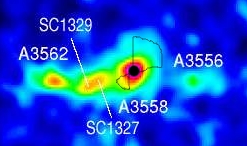 Galaxy overdensity
ASKAP-EMU Early Science Project 20

Radio Emission in the Shapley Concentration: 
from galaxies to cluster and intracluster scale radio emission
TECHNICAL SPECIFICATIONS

Bands 1 & 4

Requested sensitivity 10 μJy/b

Resolution range  ~1-2” to ~40”

Largest angular scale ≥ 40’-50’
SCIENCE GOALS

Detection of the faint radio halo in A3558  -> origin of radio halos in galaxy clusters

Detection of emission from the filaments  -> radio emission from WIMPs

Diffuse emission around the BCGs in the Shapley clusters  -> evolution of brightest cluster galaxies in different environments

Radio luminosity function down to  ≈5x1018 W/Hz  -> radio AGN & starburst galaxy evolution in different environments
ASKAP-EMU Early Science Project 20

Radio Emission in the Shapley Concentration: 
from galaxies to cluster and intracluster scale radio emission
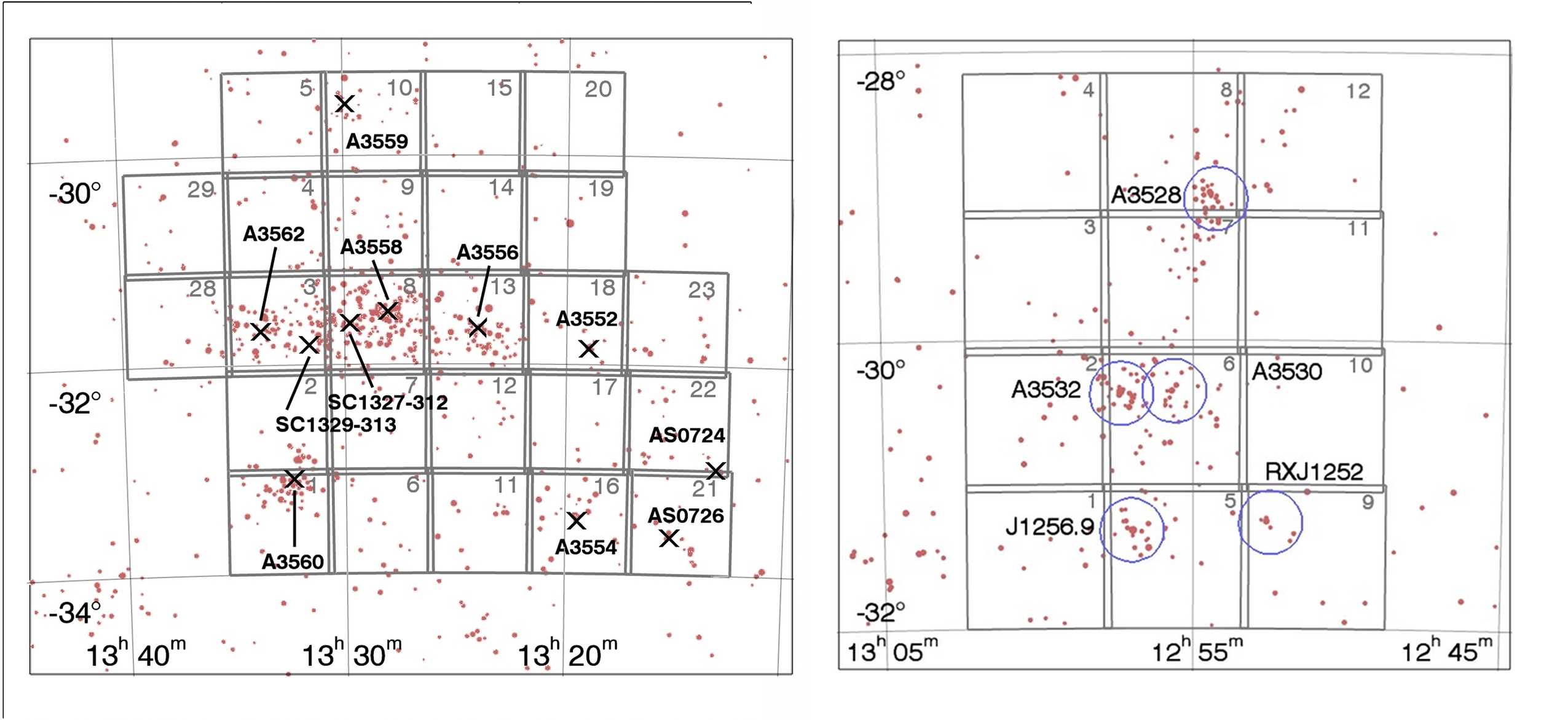 Coverage of the multiband photometry of ShaSS (ESO, VST)
The 12 deg2 VST  field in the A3528 complex
The 25 deg2 VST field in the A3558 complex
Merluzzi et al. 2015
… to conclude …
The Shapley Concentration…
is a Southern Sky Supercluster             natural target the SKA and some of its precursors

covers hot areas relevant to the SKA continuum WG, from galaxy evolution to dffuse radio sources in galaxy clusters, to the radio emission from filaments
 
Includes relaxed, merging and pre-merging systems hence offering a variety of environments to study the role of the environment in the radio properties of the galaxy population (not only continuum…)

covers the parameter space of low mass clusters and minor mergers, which is barely accessible with the present arrays and at the same time is crucial to understand the details and consequences of mass assembly in the Universe
THANK YOU